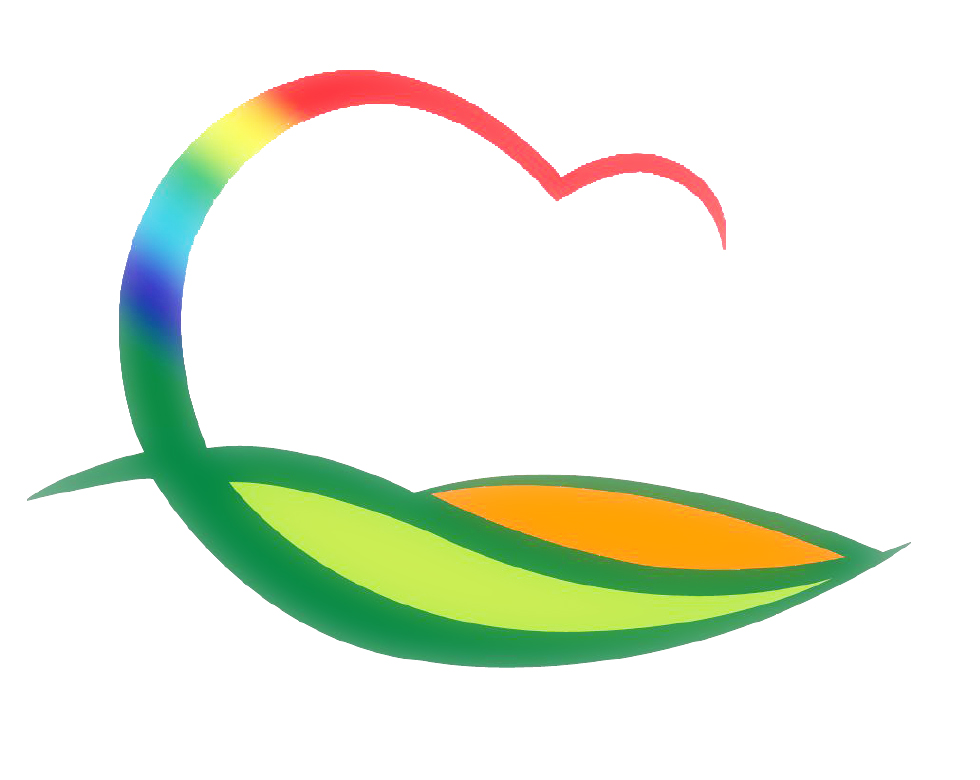 기획감사관
2-1. 2021년(20년 실적) 시군종합평가 추진상황 보고회
8. 10.(월) 08:20 / 상황실 / 관과소장
지표별 추진상황 및 실적향상 대책보고(7월말 기준)
2-2. 2020 행복마을사업 주민 선진지 견학
견학일시 : 8. 12.(수)
대상마을 : 용산면 매금리, 매곡면 평전리, 학산면 용산·하지리
내      용 : 선진지(제천시, 단양군, 보은군, 증평군) 견학 추진